ASSESSMENT IN RE
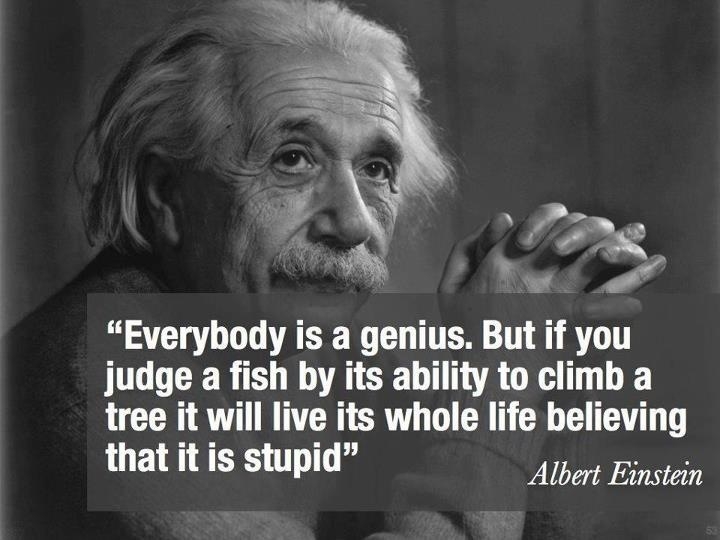 RE ASSESSMENT: CHALLENGES
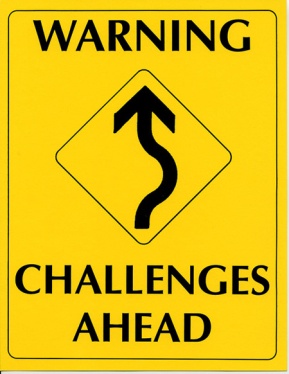 Not recognising that there is a valid 
    teaching and learning required in RE
Not focusing on specific knowledge and understanding – i.e. focus is on the affective, subjective and/or invalid content
Mimic/recall details –Lower order thinking
A limited range of assessment types and/or purposes
Assessment?! Anonymous self assessment?!
Lack of rigour in the marking process
Sufficient points of discrimination?
EFFECTIVE ASSESSMENT PRACTICE IN RELIGIOUS EDUCATION ~ TASK
Unit of Work: focus or content of learning – specific Catholic content
Teaching: the process for facilitating learning
Task: how we capture the learning
KEY ELEMENTS FOR ASSESSMENT
Syllabus
Teaching
Task
Marking key
Marking
Feedback
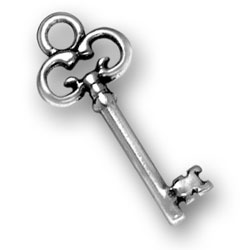 STUDENT TASK: YEAR ONE
Students understand that by listening to stories people can learn about Jesus and how to live like God.
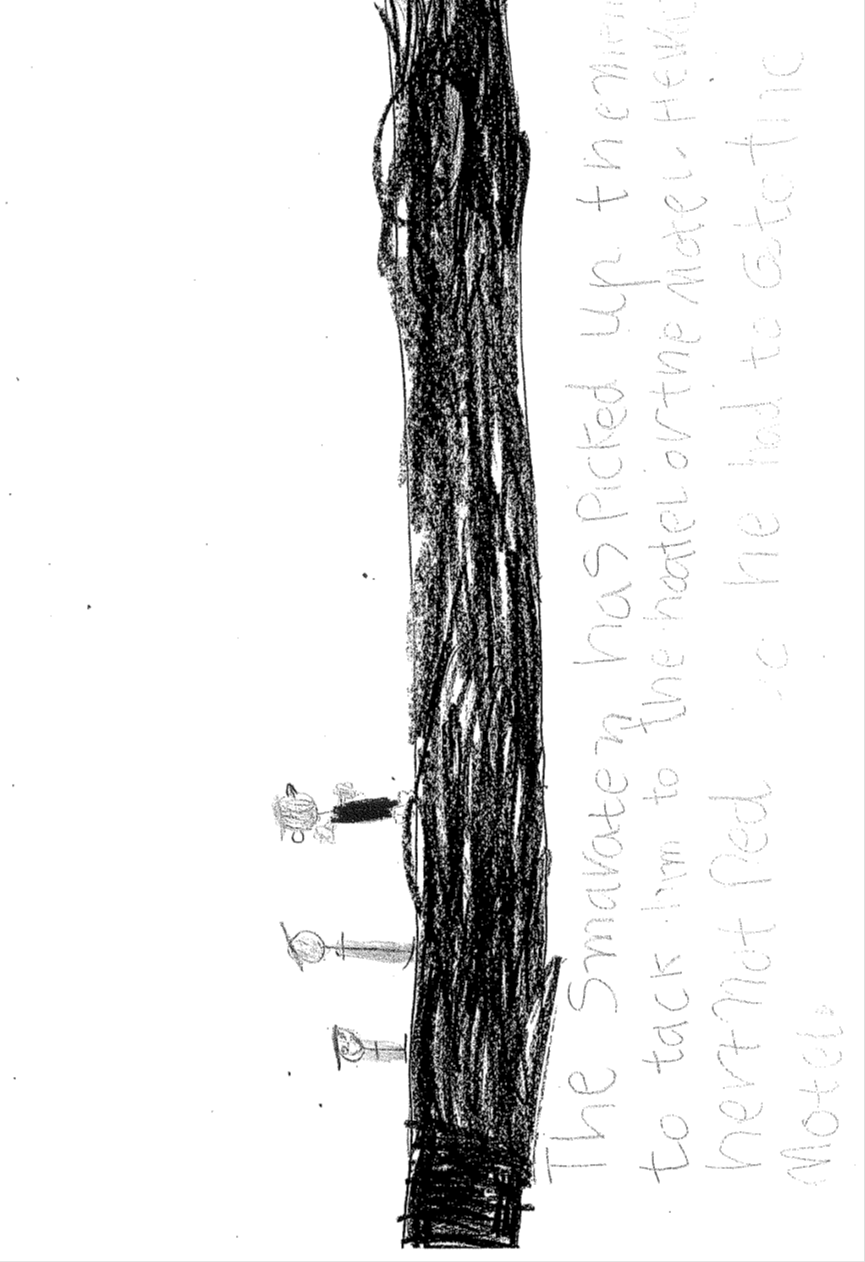 STUDENT TASK: CRITERIA
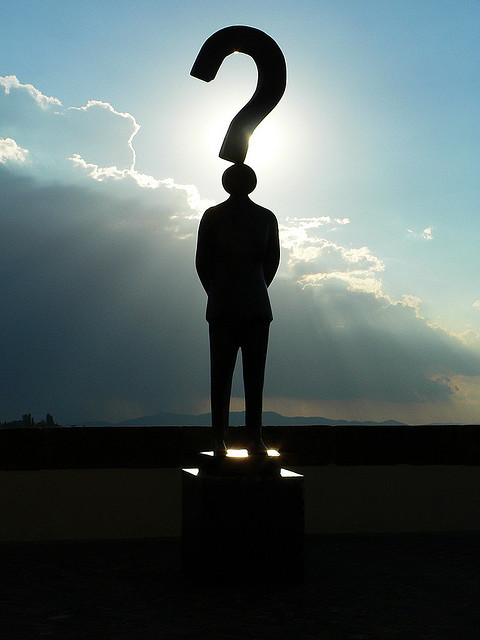 What criteria should be used to inform the “marker” of this assessment?
STUDENT TASK: CRITERIA
Control of process: writing, drawing – integral to the task 
Recall of story – rubric asks for a key idea
Matching the story, picture and words
STUDENT TASK: CRITERIA
Students understands that by listening to stories people can learn about Jesus and how to live like God
Listening to stories
How to live like God
Students illustrate one of the key ideas in the story of ‘the Good Samaritan’
STUDENT TASK: REFINEMENT
There is recall – of the story
Is this enough – recall – higher order?
And there is recall of the message
Care for people
Some people don’t want to care for others
In Jesus' time the Samaritans were a group people didn’t want to care for
STUDENT TASK: CRITERIA
The student articulates (orally) what they have drawn – there may be more behind what they have drawn/written
What is Jesus trying to tell people – oral component – learn about Jesus and how to live like God
HOTS IN RE
CONSIDER…
What assessment task do you have in mind?
How will the teaching look and what will it aim to do?
What is the task?
What are the criteria you will use when marking
How will this be marked?
Review and align
NETWORKING AND SHARING
REPORTING IN RE
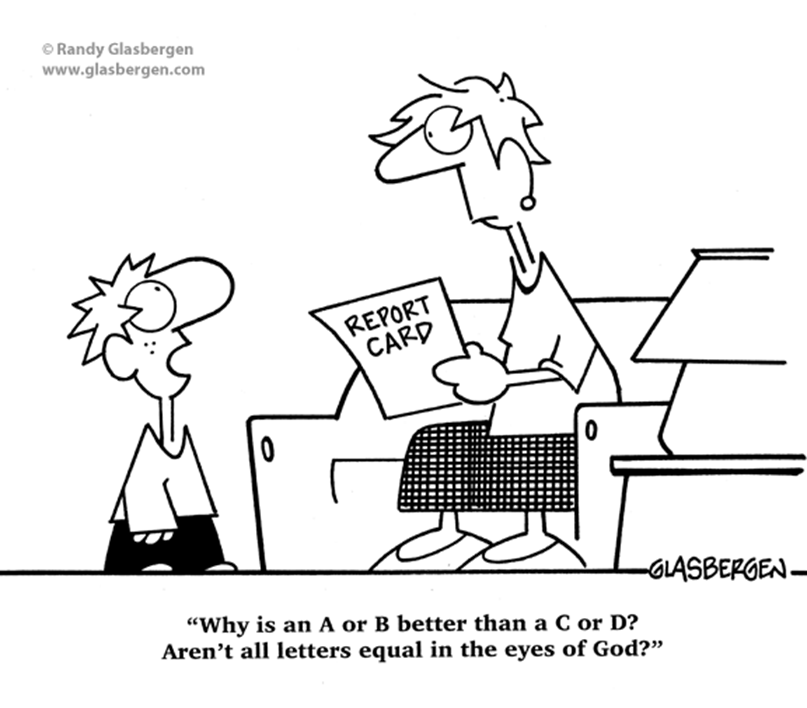 THE RELIGIOUS EDUCATION LEARNING AREA
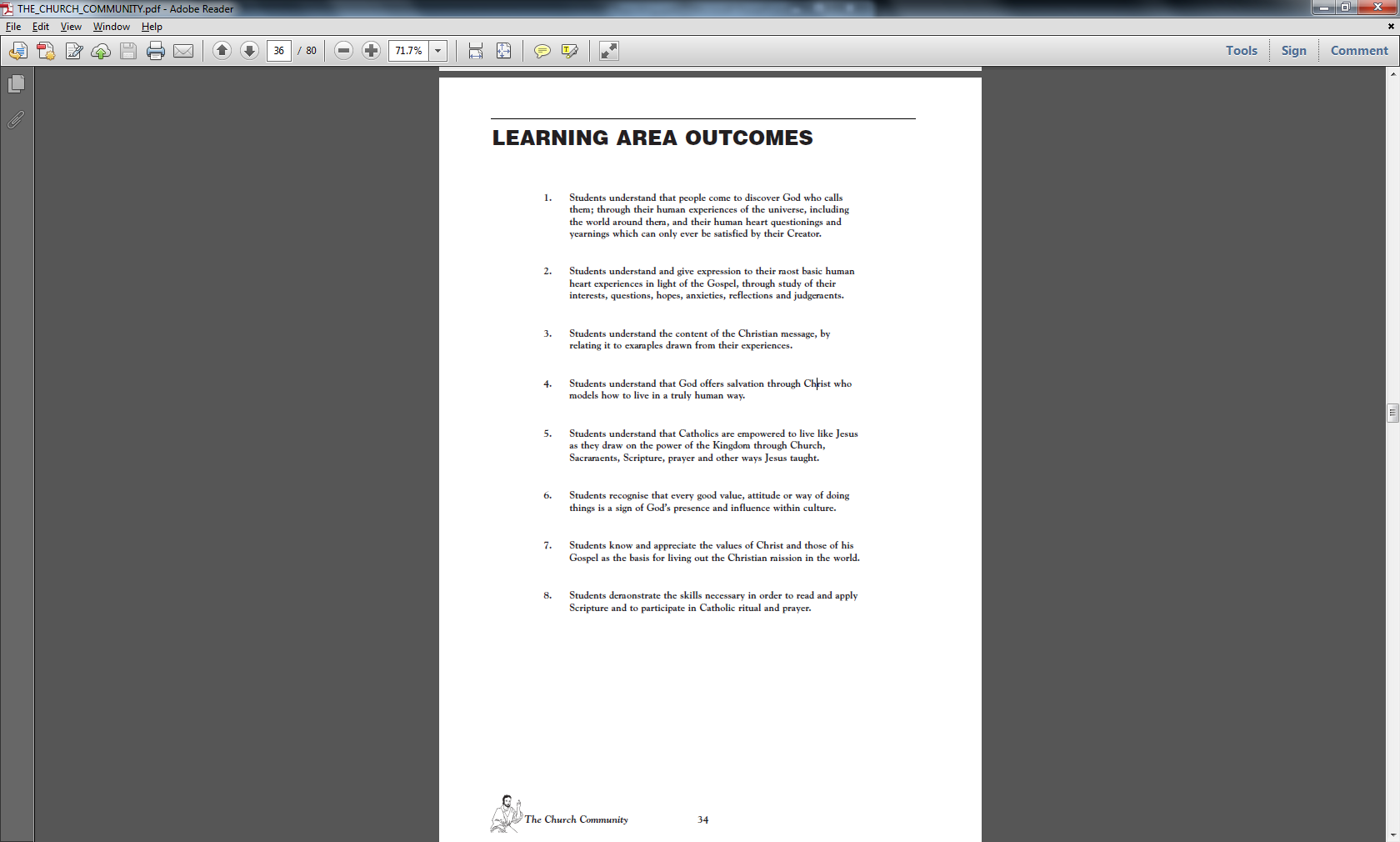 The outcomes in the Religious Education learning area are interrelated and describe learning that occurs from Kindergarten to Year 12.


Learning and teaching programs should allow students to learn and achieve essential knowledge, understandings, values and skills in an integrated manner.
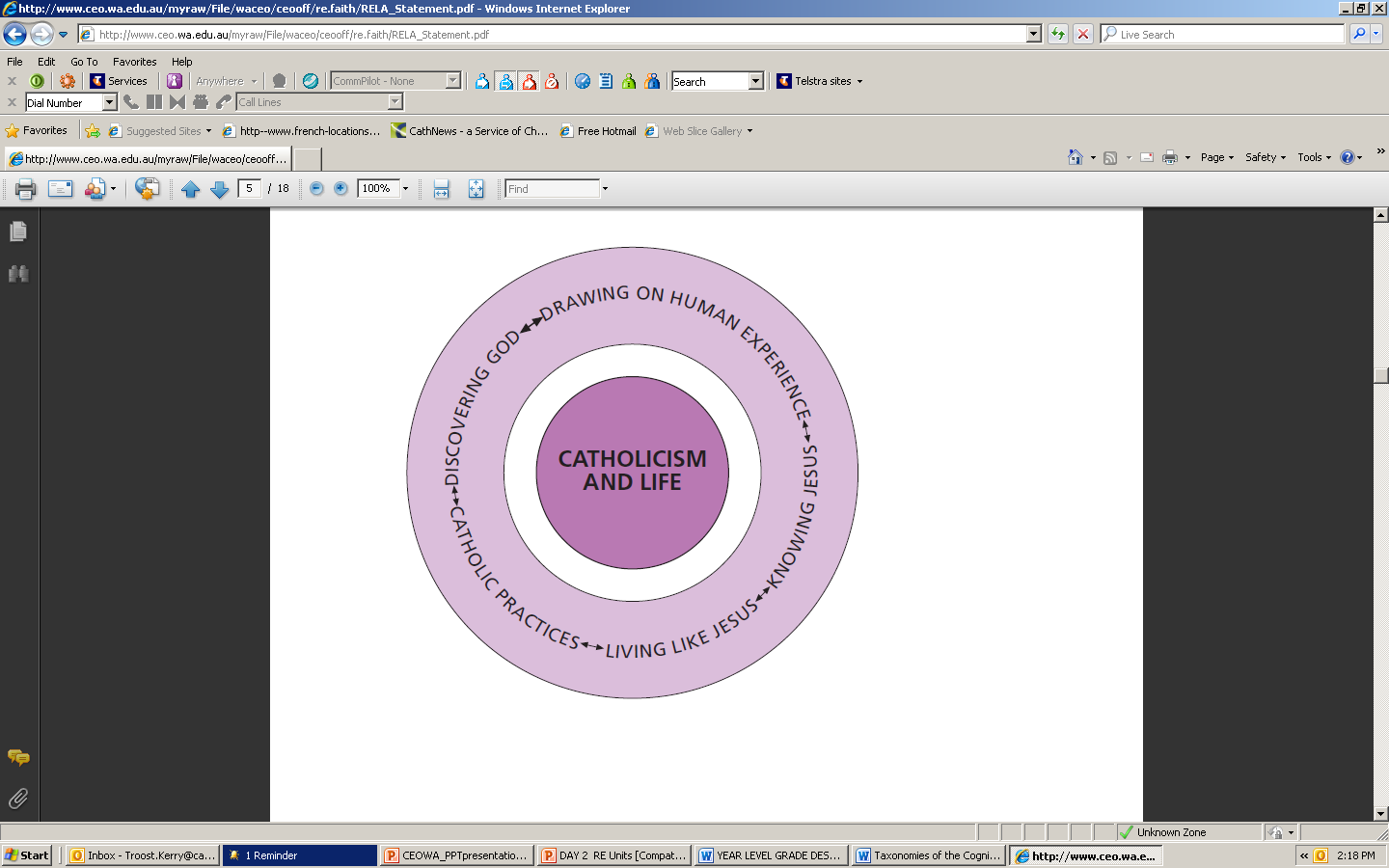 RELIGIOUS EDUCATION
OUTCOMES
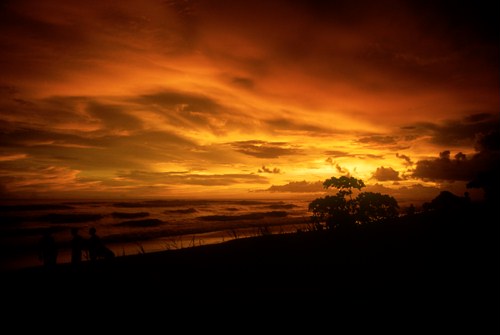 DISCOVERING GOD

People come to discover God 
through experiences in creation
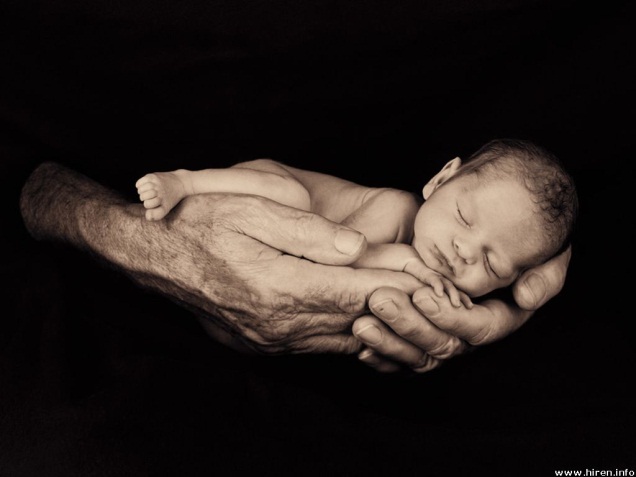 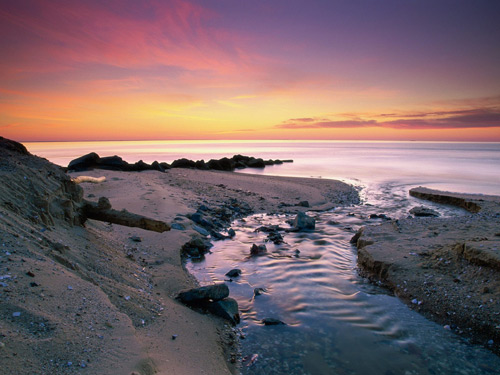 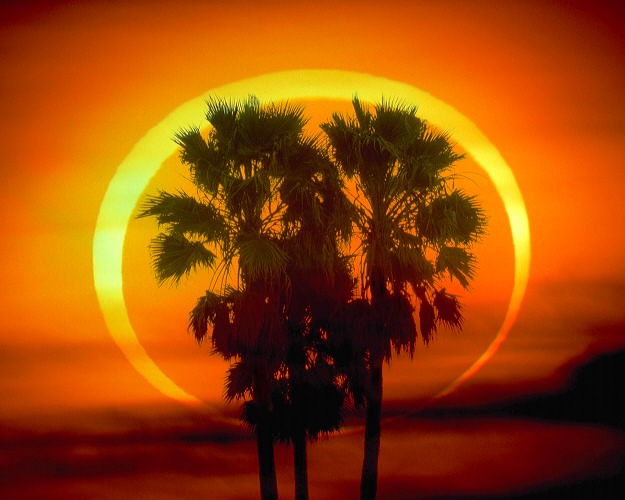 [Speaker Notes: Look at p. 86 in RELAO book.]
God’s act of self-revelation began with creation.
People are drawn to the Creator of the universe as they come to wonder about the beauty and power of creation.
People are created to relate with the Creator.
People explore their deeper questionings and yearnings.
Explore the common quest for meaning, truth, happiness and God at work in the lives of all people, including other religions.
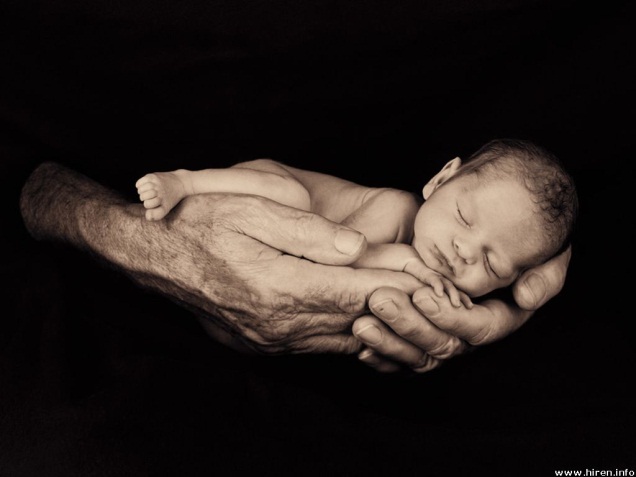 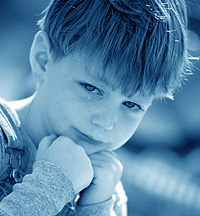 DRAWING ON HUMAN EXPERIENCE

The human experience of the Christian message and its significance
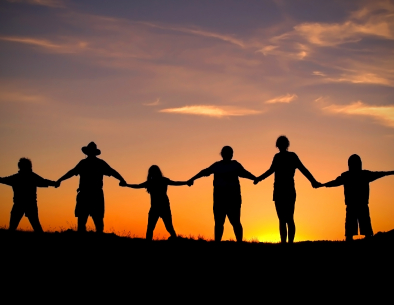 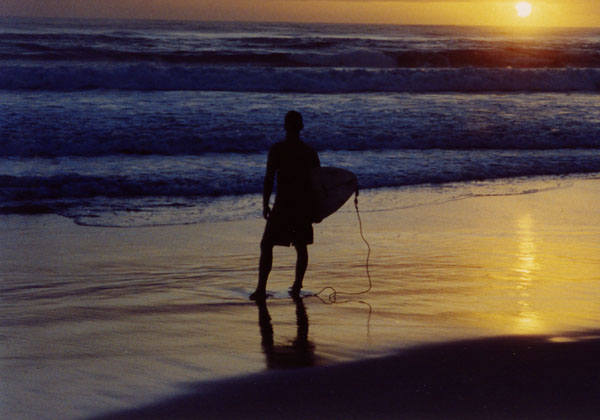 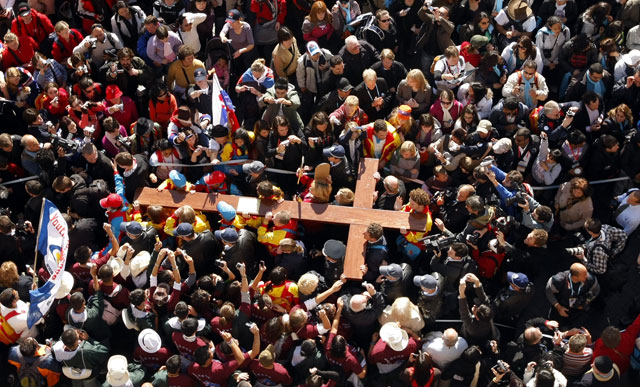 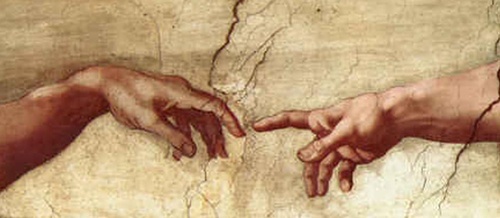 [Speaker Notes: Look at p. 88 in RELAO book.]
Reflect on the experiences in theirs and others lives.
Relate Catholic beliefs and practices to real life situations and experiences.
Give Gospel meaning to the questions and experiences of life.
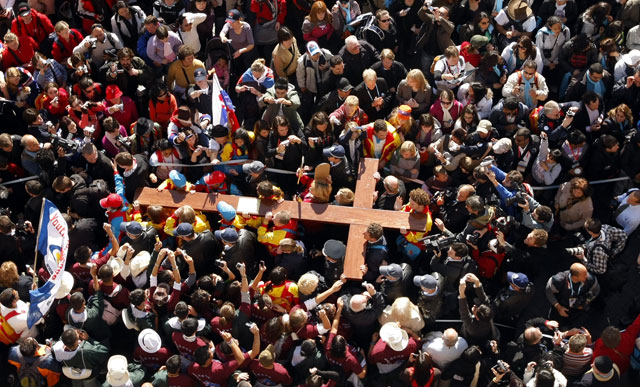 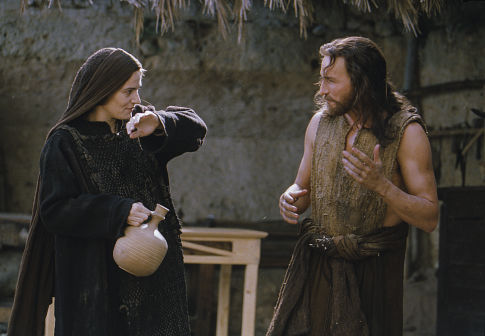 KNOWING JESUS

The person of Jesus is the model for living out the Christian mission in the world
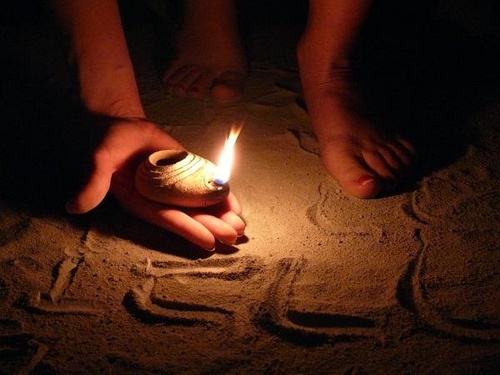 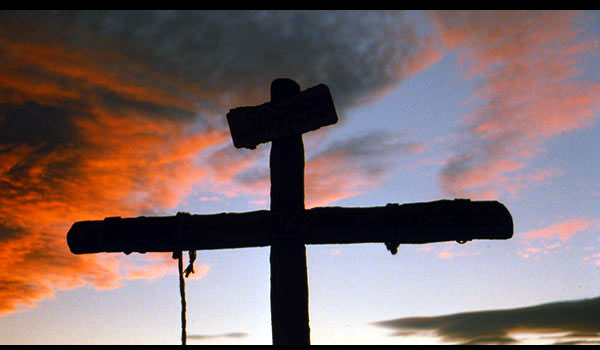 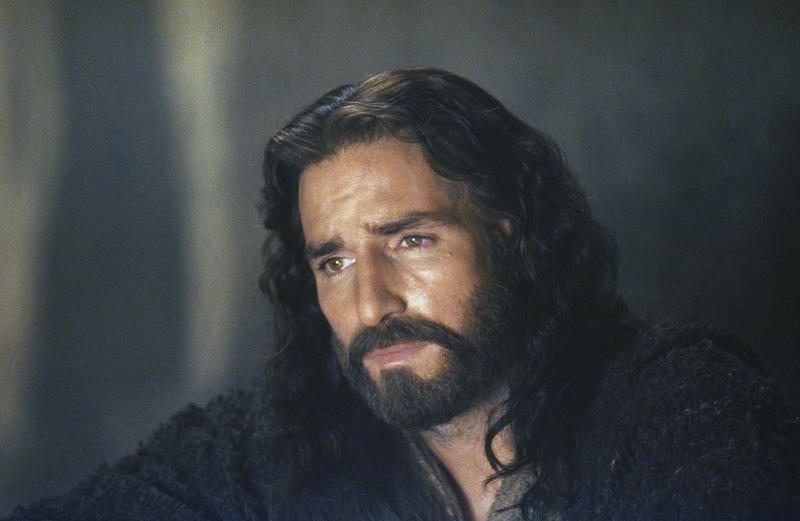 [Speaker Notes: Look at p. 90 in RELAO book.


Know the life and ministry of Jesus.
Jesus taught and demonstrated the commandment to love.
This commandment is shown through the Christian values of justice, compassion, truthfulness and respect.
Understand what it means to develop a Gospel vision of society.
**Know the seven sacraments of the Church and understand how people can draw on the fruits and effects of sacraments throughout their lives.
**Sacrament of the Eucharist is at the centre of Christian life.]
Know the life and ministry of Jesus.
Jesus taught and demonstrated the commandment to love. - shown through the Christian values of justice, compassion, truthfulness and respect.
Understand what it means to develop a Gospel vision of society.
Know the seven sacraments of the Church and understand how people can draw on the fruits and effects of sacraments throughout their lives.
Sacrament of the Eucharist is at the centre of Christian life.
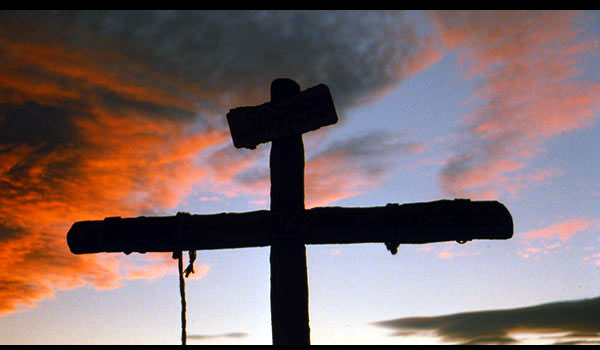 LIVING LIKE JESUS

Catholics are empowered to live like Jesus the Saviour as they draw on the power of God’s Spirit
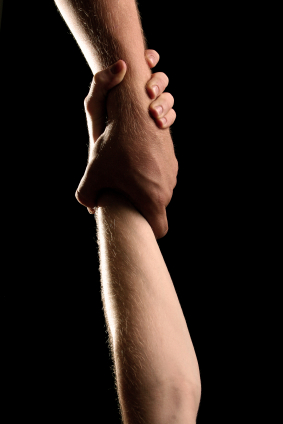 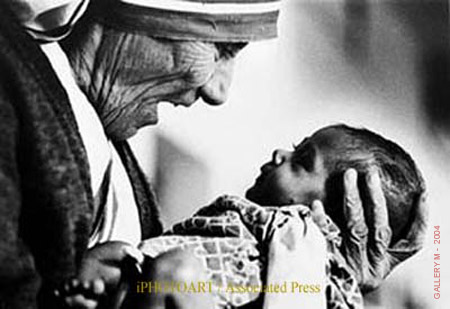 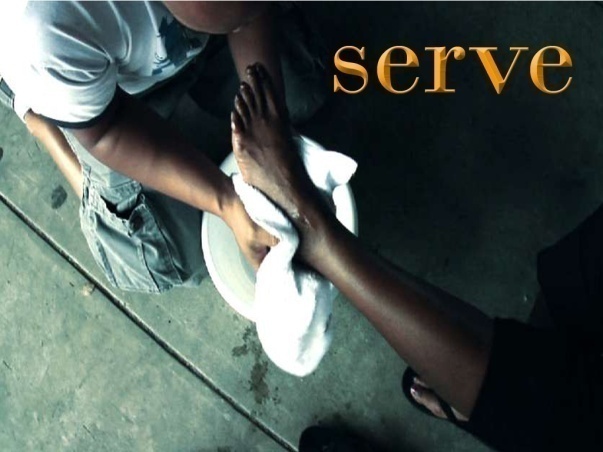 [Speaker Notes: Look at p. 92 in RELAO book.]
Jesus Christ is the fulfilment of God’s promise of a Saviour.
The Life, death and resurrection of Jesus is the message of Salvation.
Scripture and Tradition in the life of the Church today is reflected in the leadership and authority of the Church.
Meaning and significance of the commandments – love of God, neighbour and self.
Role of Mary and saints.
Understanding the meaning of Christian vocation.
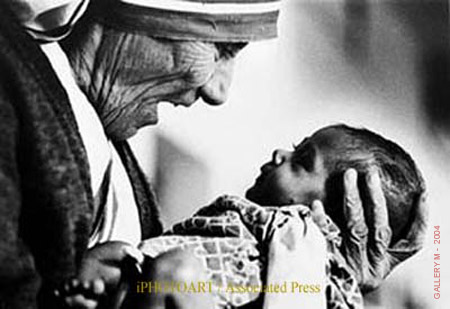 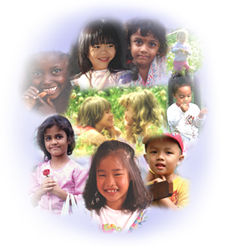 CATHOLIC PRACTICES 

Read and apply Scripture to life and to participate in Catholic ritual and prayer.
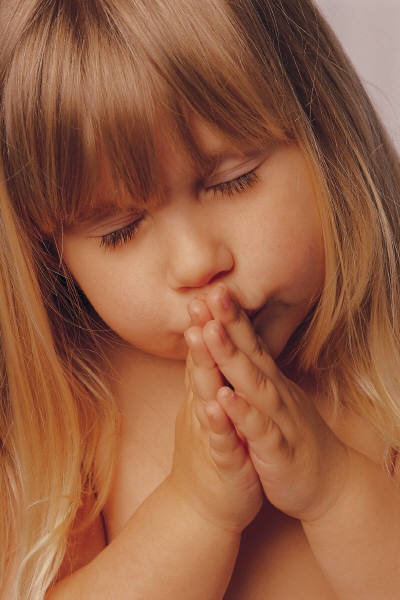 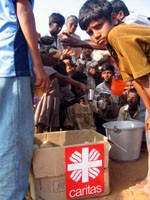 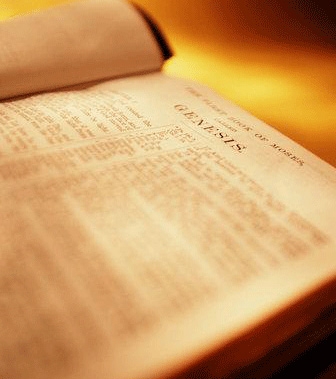 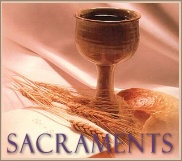 [Speaker Notes: Look at p. 94 in RELAO book.


Bible and how it was written – literary forms and audience.
God inspired writers of the Bible.
Word of God – welcomed, believed, celebrated, lived and prayed by the Church
**Meaning and purpose of prayer, different forms of prayer tradition of the Catholic Church
**Essential elements of sacramental rites and how to participate in them. 
**Symbols and gestures.

Scripture and Tradition (Creed, Sacraments, Life in Christ and Prayer)]
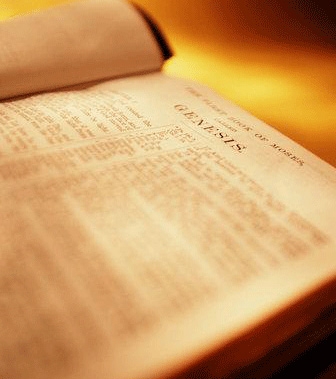 Bible and how it was written – literary forms
     and audience.
God inspired writers of the Bible.
Word of God – welcomed, believed, celebrated, lived and prayed by the Church
Meaning and purpose of prayer - different forms of prayer tradition of the Catholic Church
Essential elements of sacramental rites and how to participate in them. 
Symbols and gestures.
Scripture and Tradition (Creed, Sacraments, Life in Christ and Prayer)
UNDERSTANDING THE 
RE UNITS
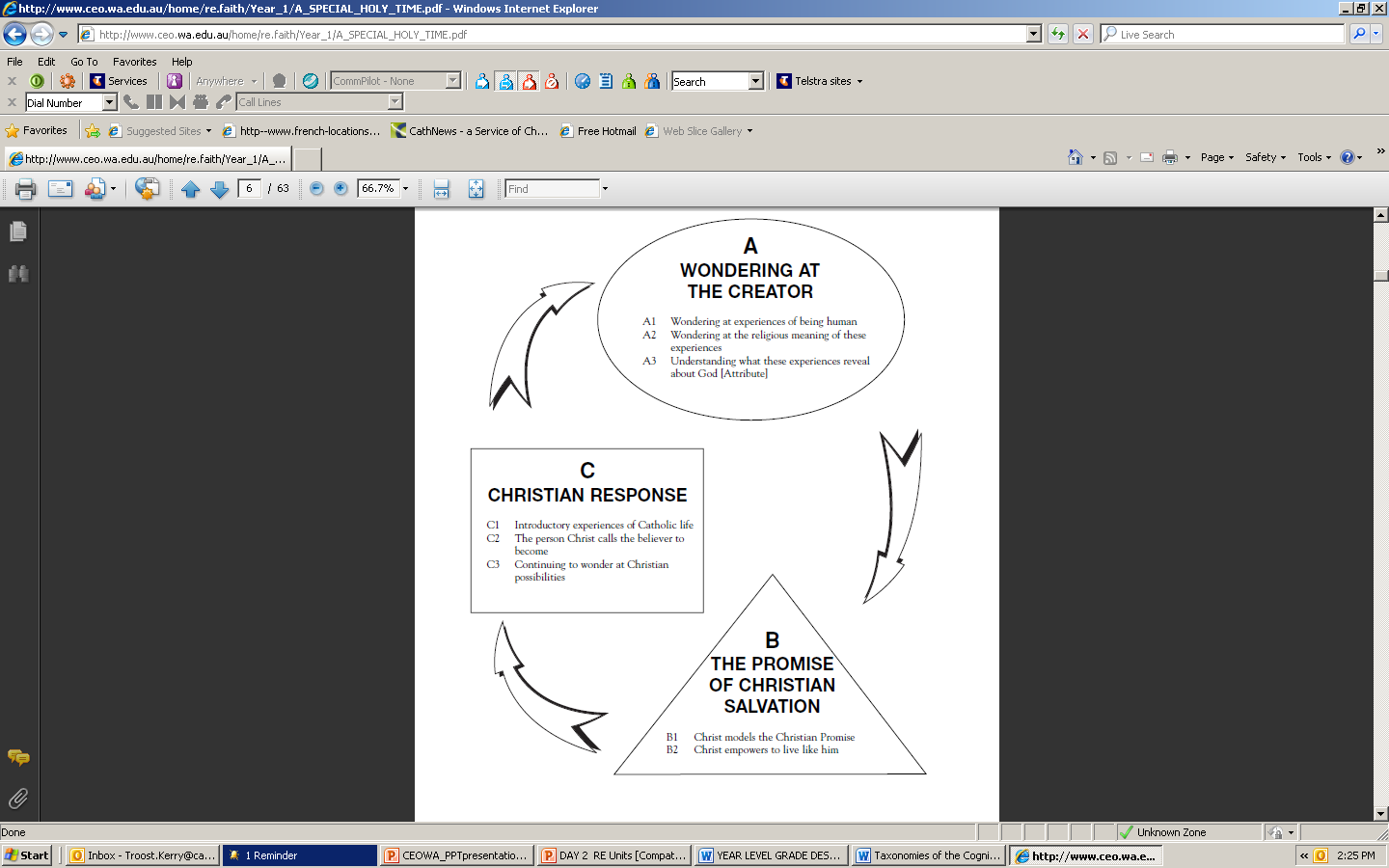 A	Begins with the students 	personal experience of 	God through creation     
      	

B	Moves to Jesus as our 	model and guide and 	through his offer of 	salvation 	we can be 	empowered to  live like him    


C	Ends with the Christian 	response through the 	Sacraments, prayer, 	scripture and worship
Discovering God
Drawing on Human Experience
Knowing Jesus
Living like Jesus
Catholic Practices
C-GRADE DESCRIPTORS
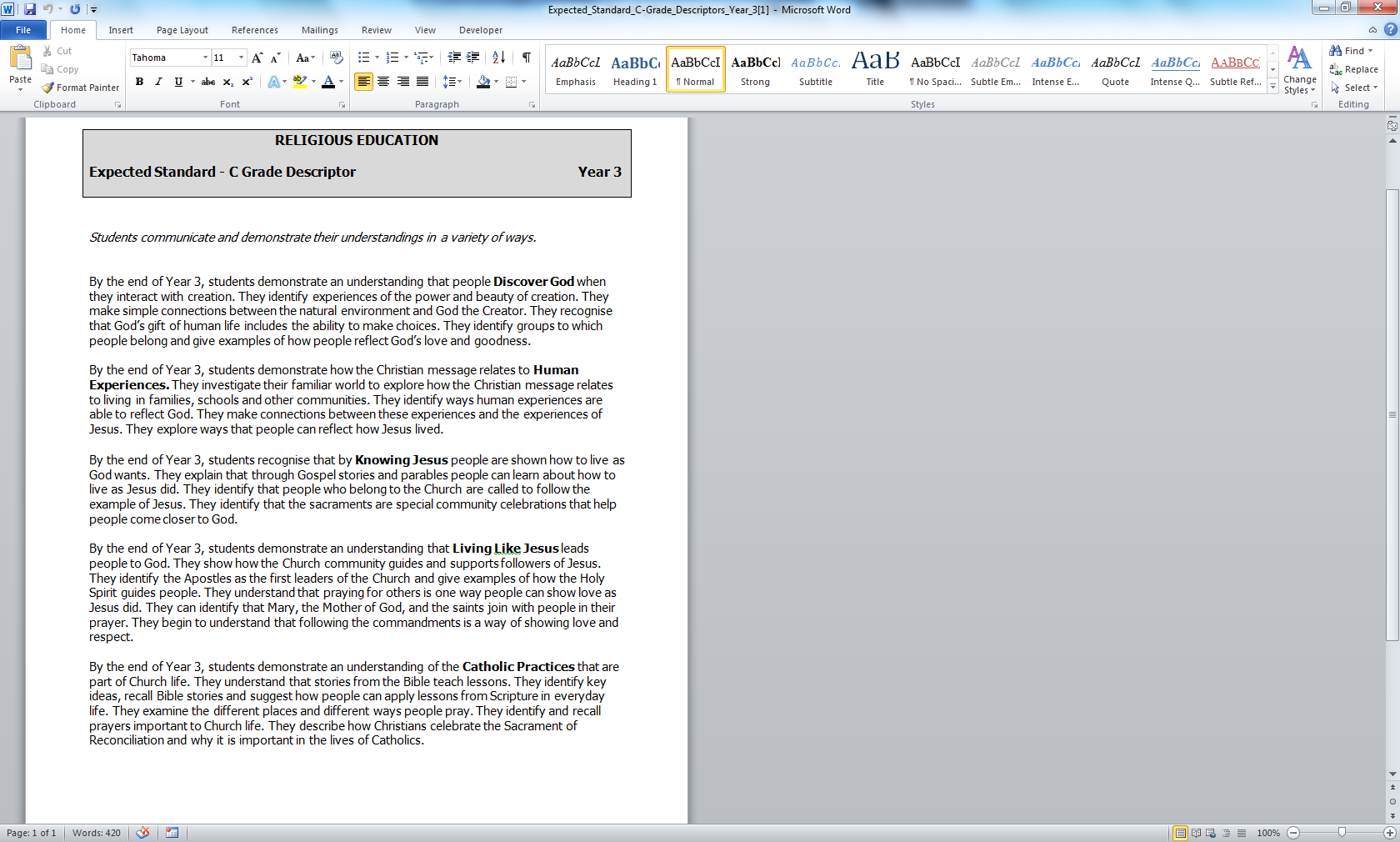 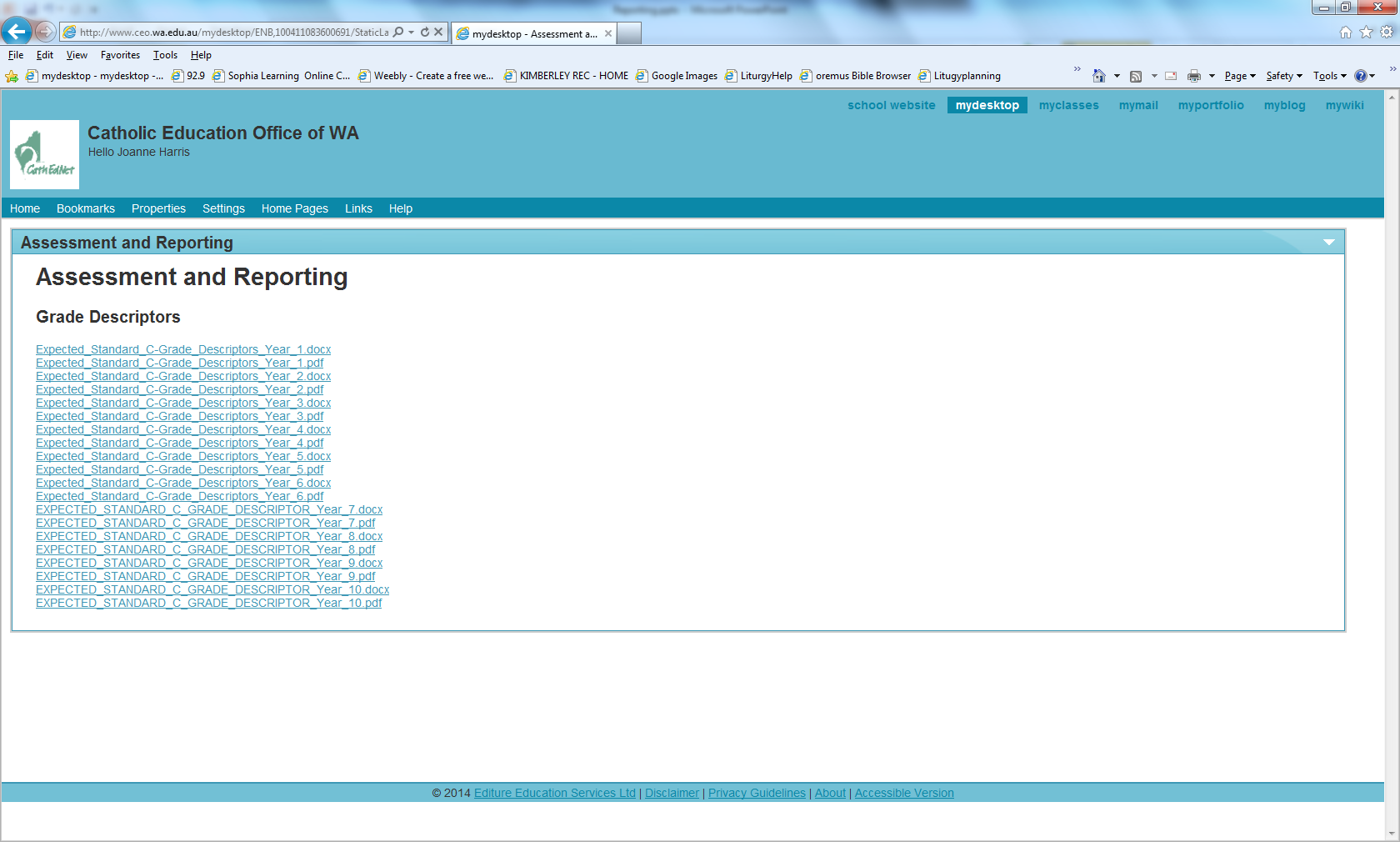 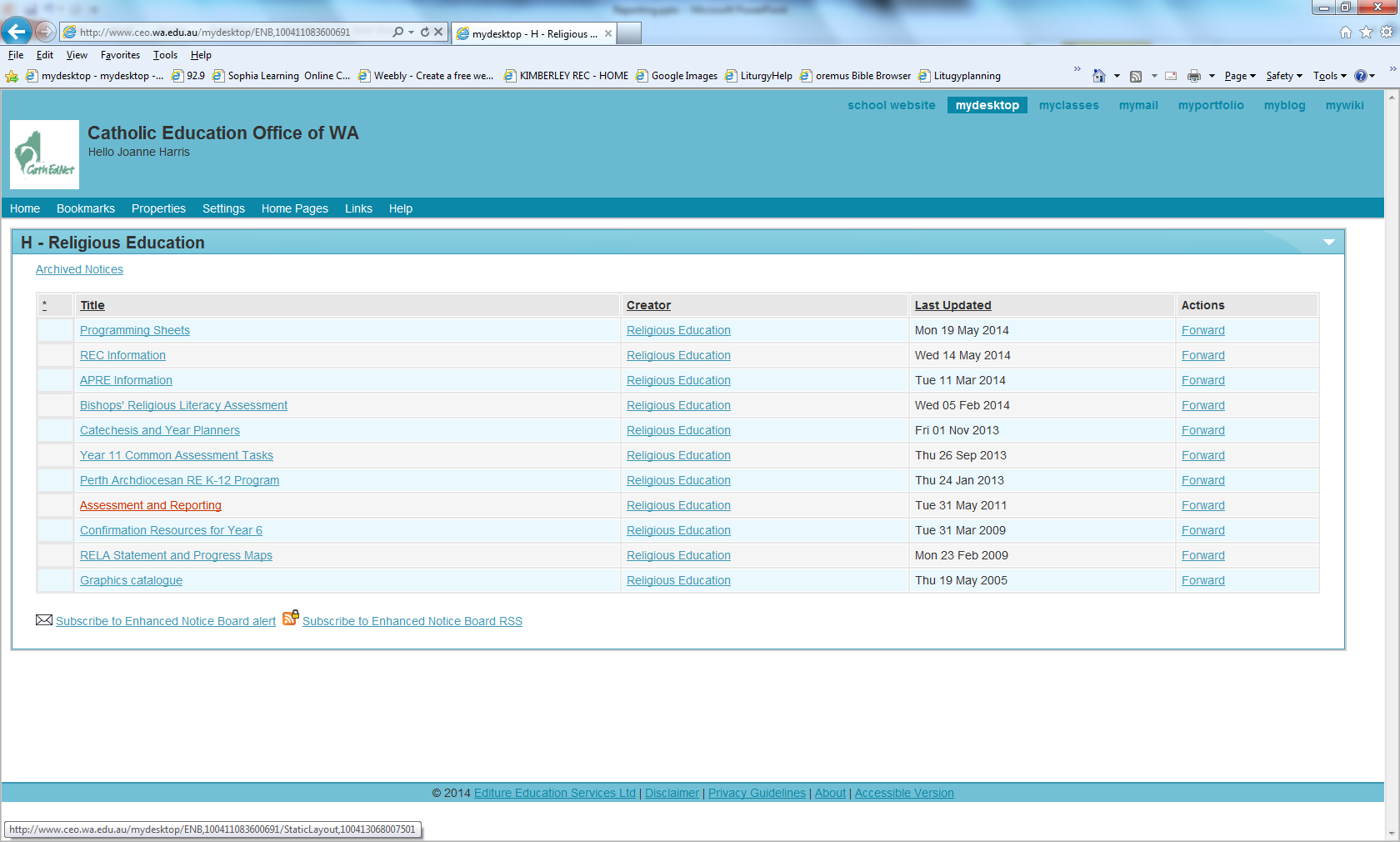 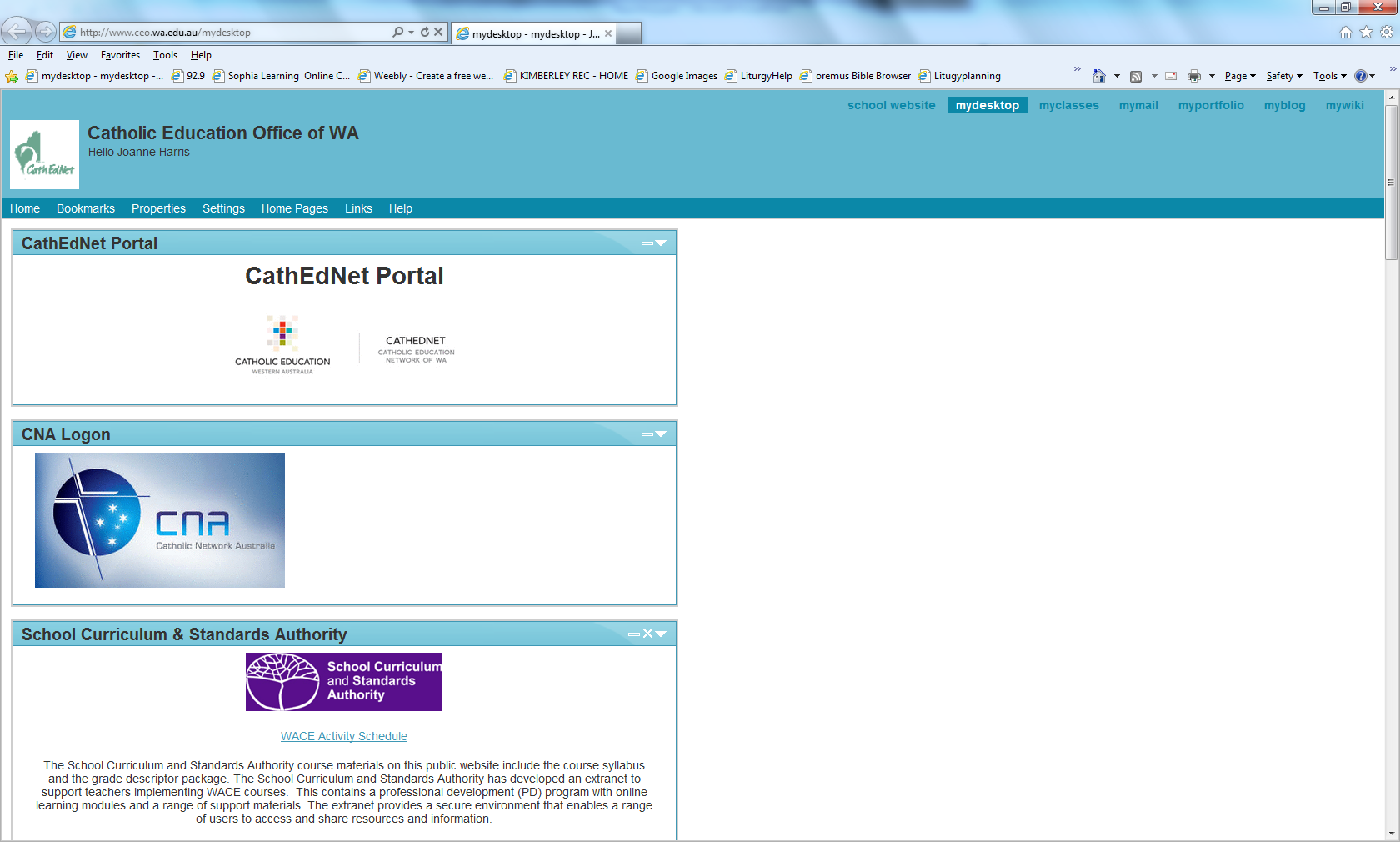 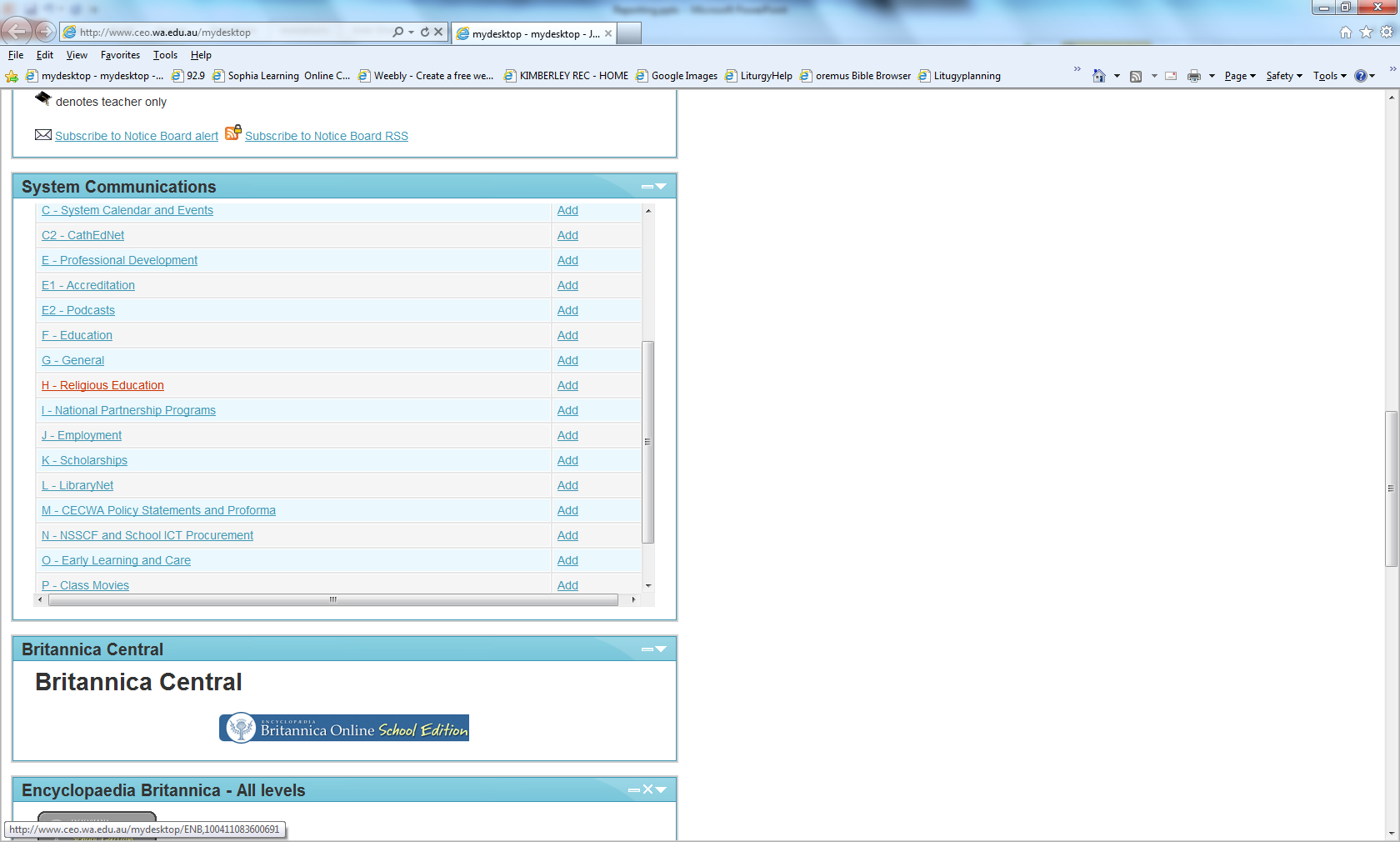 It is important to note that the SCSA reporting policy indicates that the allocation of a grade for an individual student should describe the level of achievement that is expected for their year level at that point in time. Students do not need to be working ‘above their year level’ to achieve an ‘A’ grade.  Students who are able to demonstrate an ‘Excellent’ level of achievement having been taught the curriculum content of that year level should be allocated an ‘A’ grade. This information can be found in ‘Frequently Asked Questions’ on the SCSA Curriculum and Assessment Outline: http://k10outline.scsa.wa.edu.au/Resources/faqs
RE COMMENTS
While there may be a correlation between some students behaviours and achievement of outcomes,
behaviour and achievement should be reported separately and 
comments should be in a language parents and students can understand …
comments should avoid …. a description of a student’s faith development.
(Reporting Guidelines for Catholic Primary Schools)
WHERE TO GET RE COMMENTS FROM
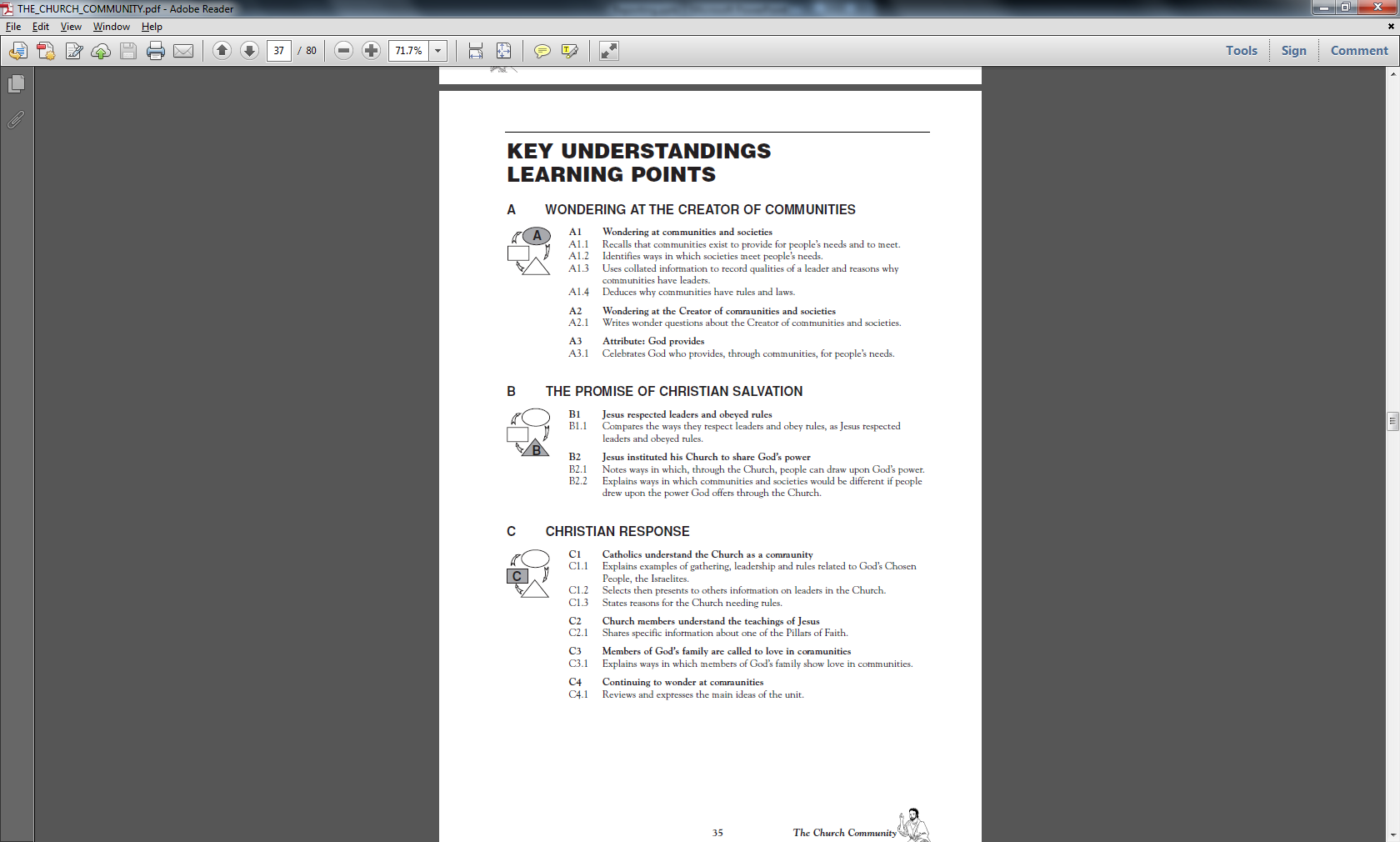 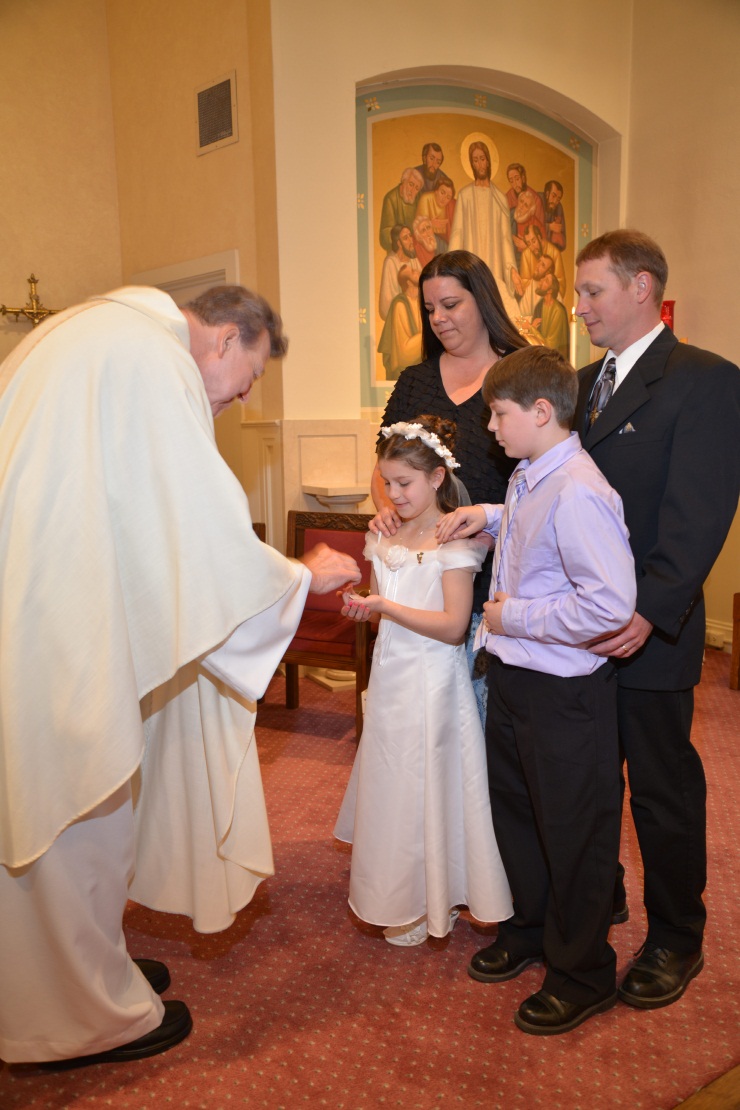 RE vs CATECHESIS
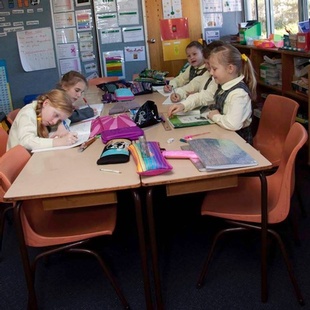 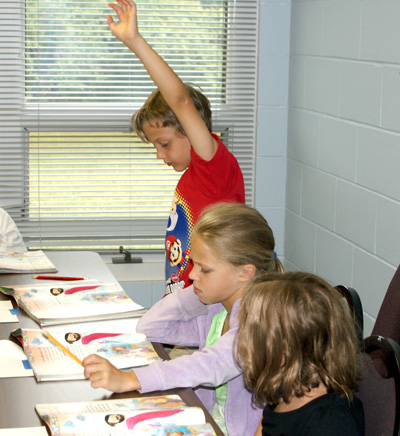 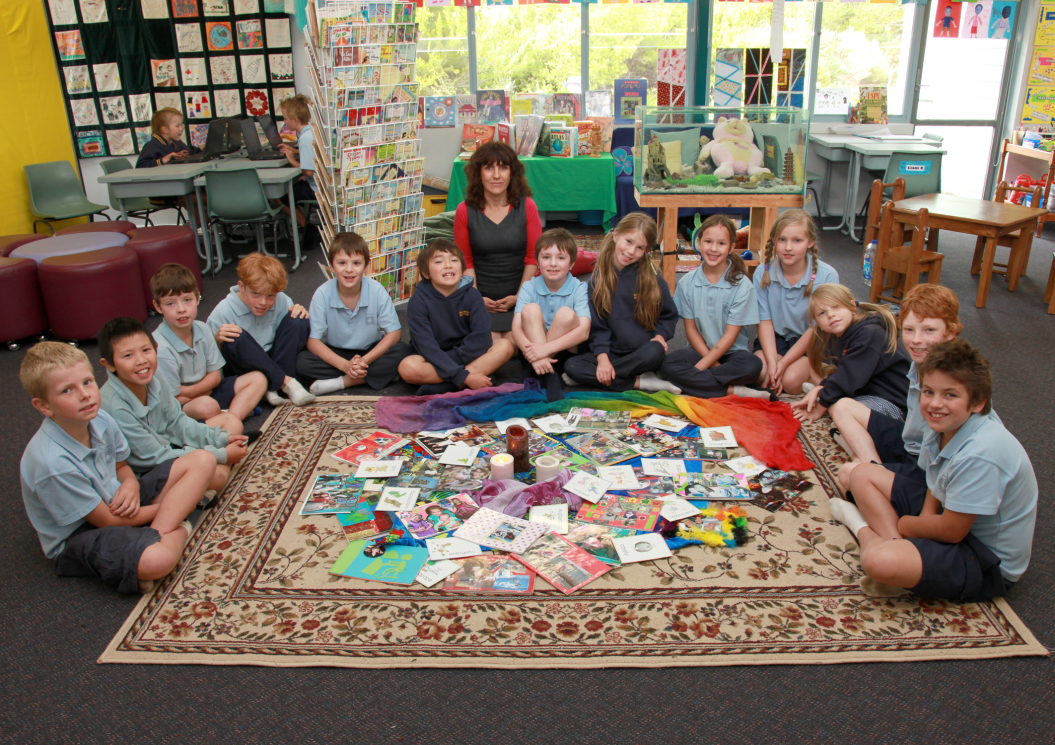 [Speaker Notes: In different small groups (chosen by coloured shapes on prayer booklet: 5 groups of 3), participants sort report comments into acceptable and unacceptable comments.  Share with whole group.]